Quart. J. R. Met. Soc., n. 108, p. 503-534.
The forcing of stationary wave motion by tropical diabatic heating
SIMMONS (1982)
Camila Sapucci
Apresentação
1. Introdução
2. Resultados
3. Conclusões
Referência
1 Introdução
Motivação: erro sistemático do modelo de previsão do ECMWF → tendência de enfraquecer o padrão de ondas estacionárias na baixa e alta troposfera.
Resultados obtidos a partir de modelos teóricos.
2 modelos:
Modelo linear de equações primitivas do estado estacionário
Modelo barotrópico
2 Resultados2.1 Resposta extratropical a uma região isolada de aquecimento diabático
Modelo (1).
Forçante: região isolada de aquecimento localizada dentro da atmosfera tropical.
Estudos anteriores: influência das anomalias de TSM tropical em latitudes médias → entender como o padrão climatológico de ondas estacionárias pode ser forçado por variações geográficas na intensidade da atividade convectiva nos trópicos.
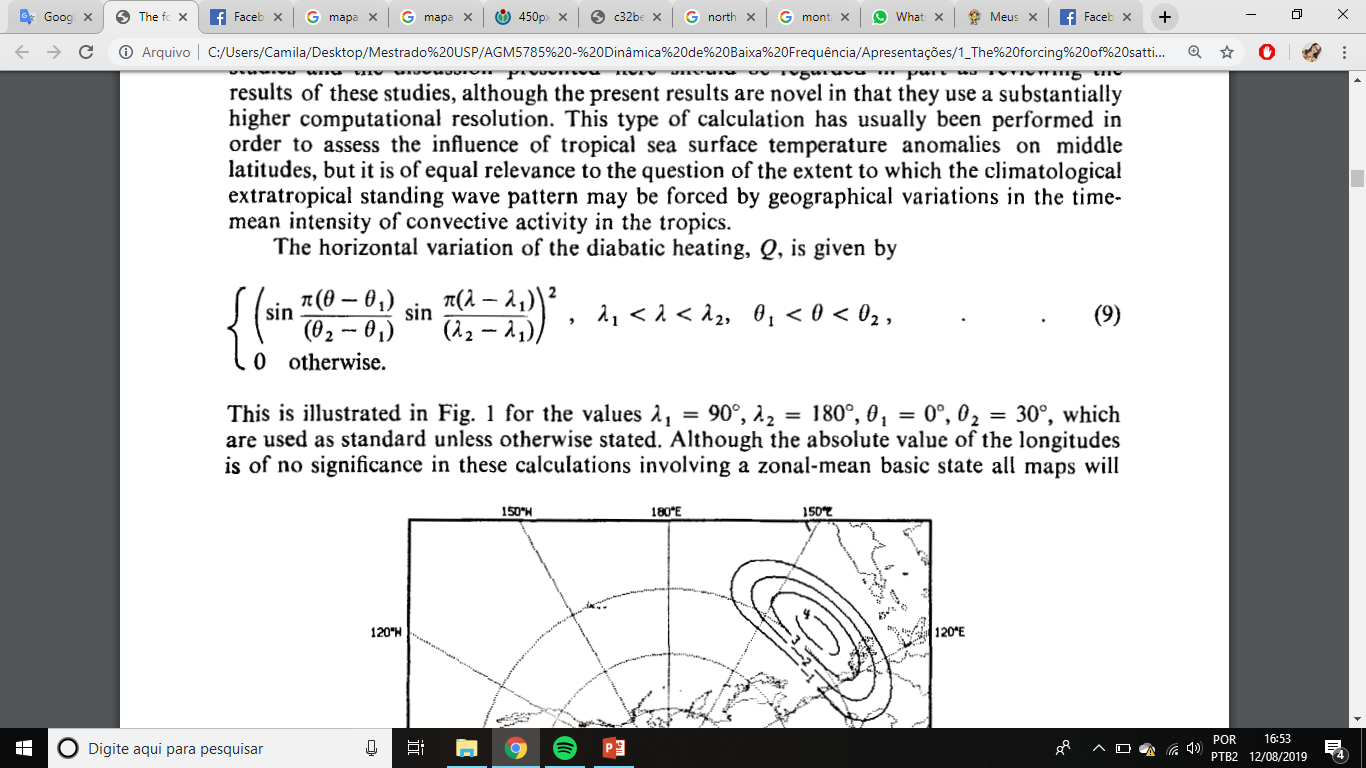 Variação horizontal do aquecimento diabático Q
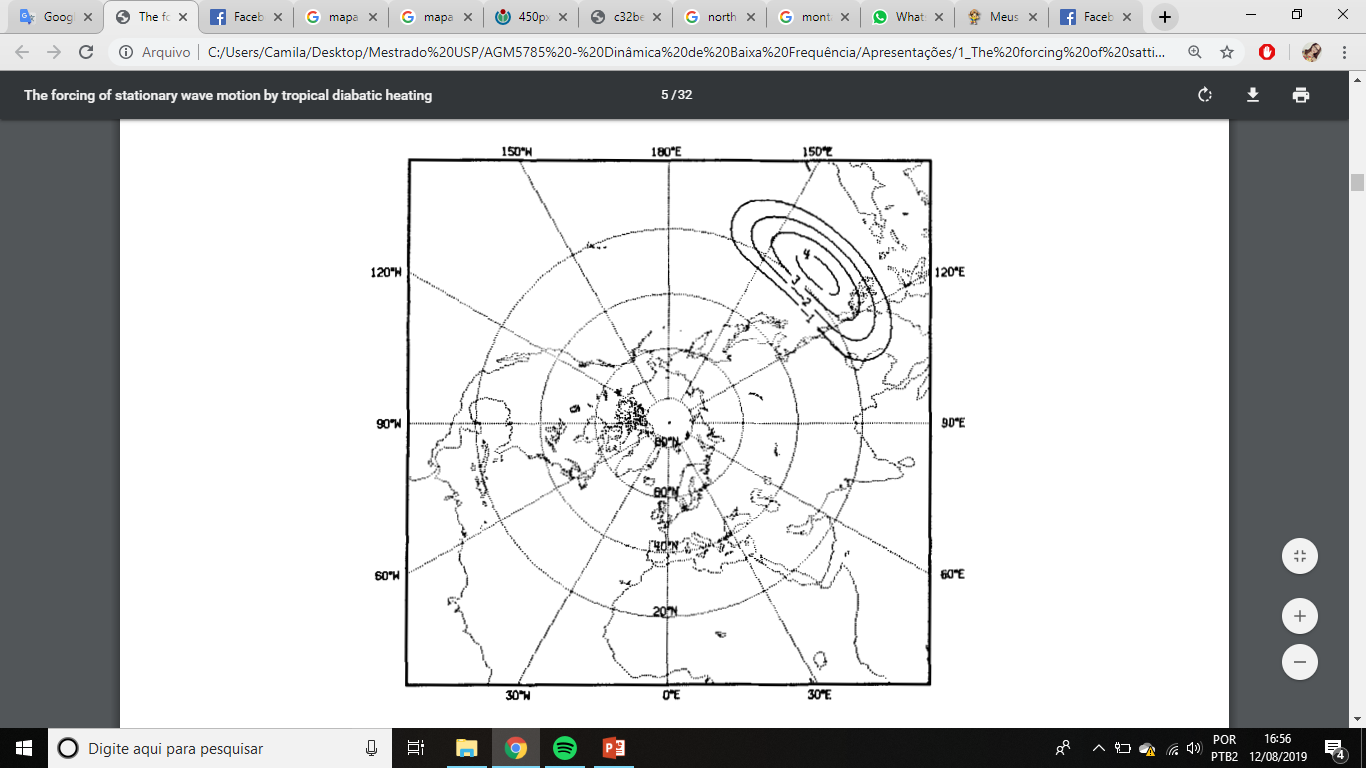 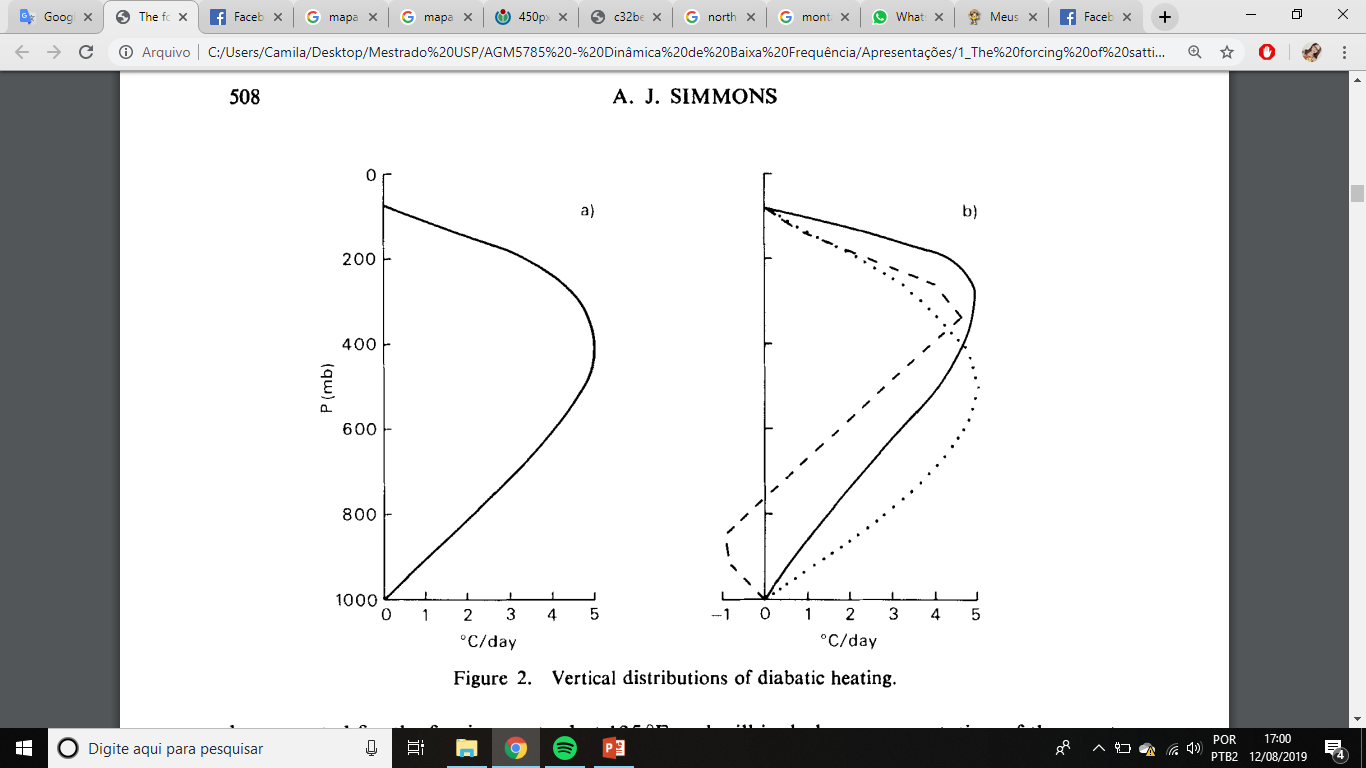 Figura 2: Distribuições verticais do aquecimento diabático.
Figura 1: Distribuição horizontal do aquecimento diabático dado analiticamente pela eq. (9), com valor máximo de 5 °C por dia.
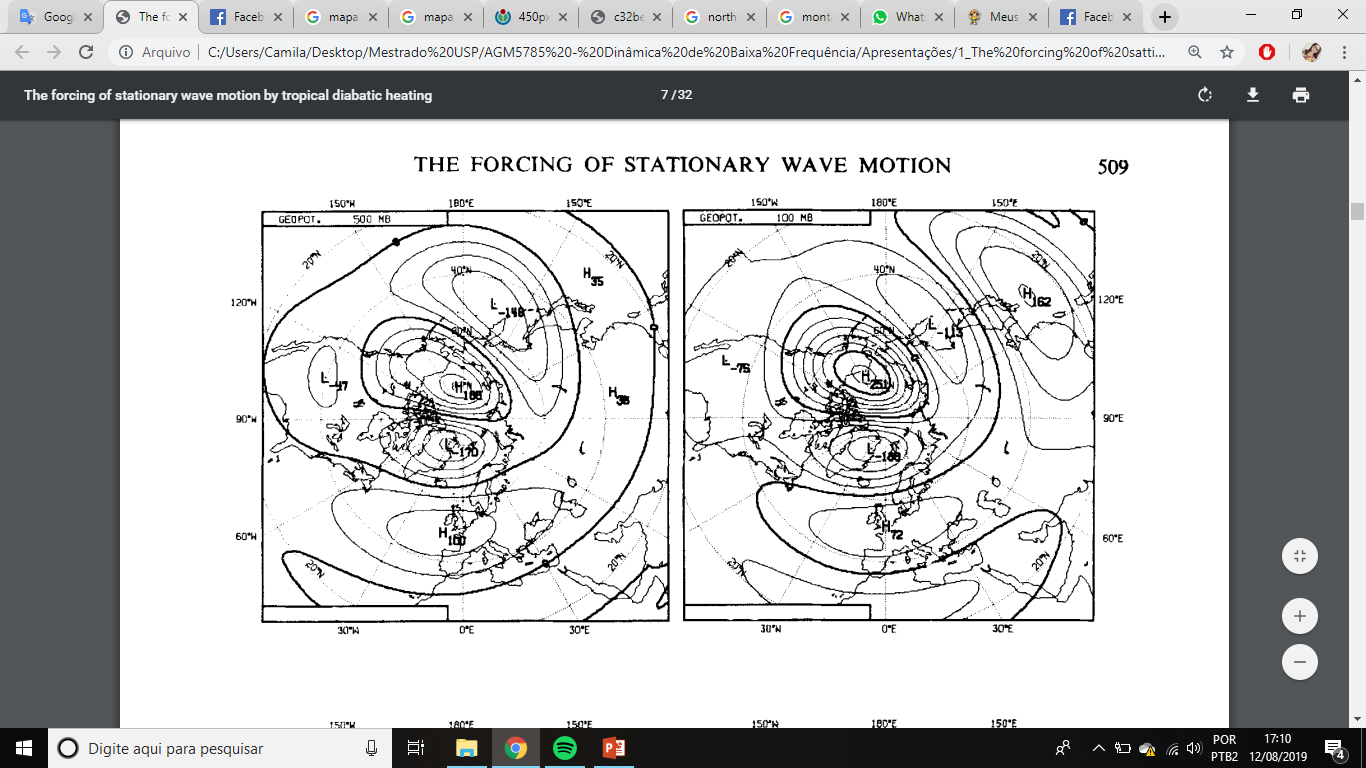 Resposta ao aquecimento: 
trem de ondas.
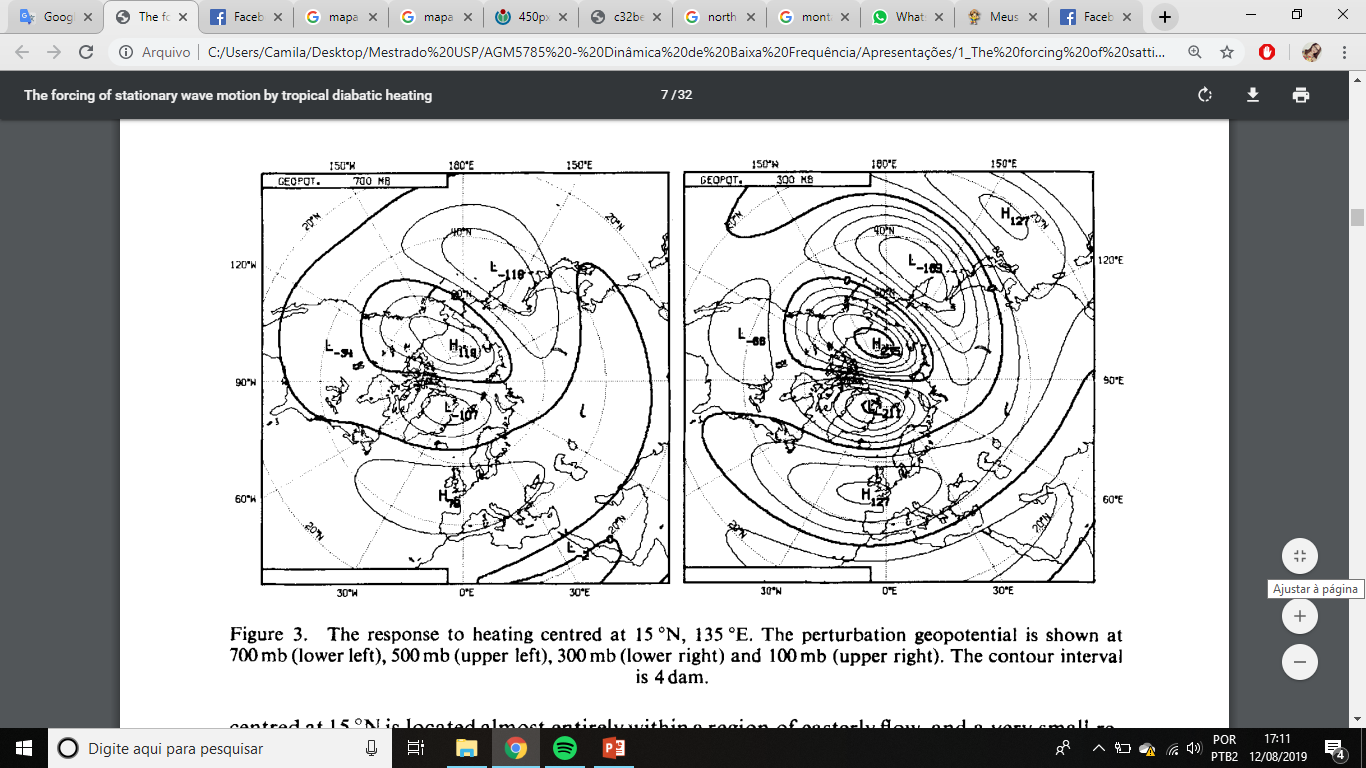 Figura 3: Resposta ao aquecimento centrado em 15°N, 135°E.
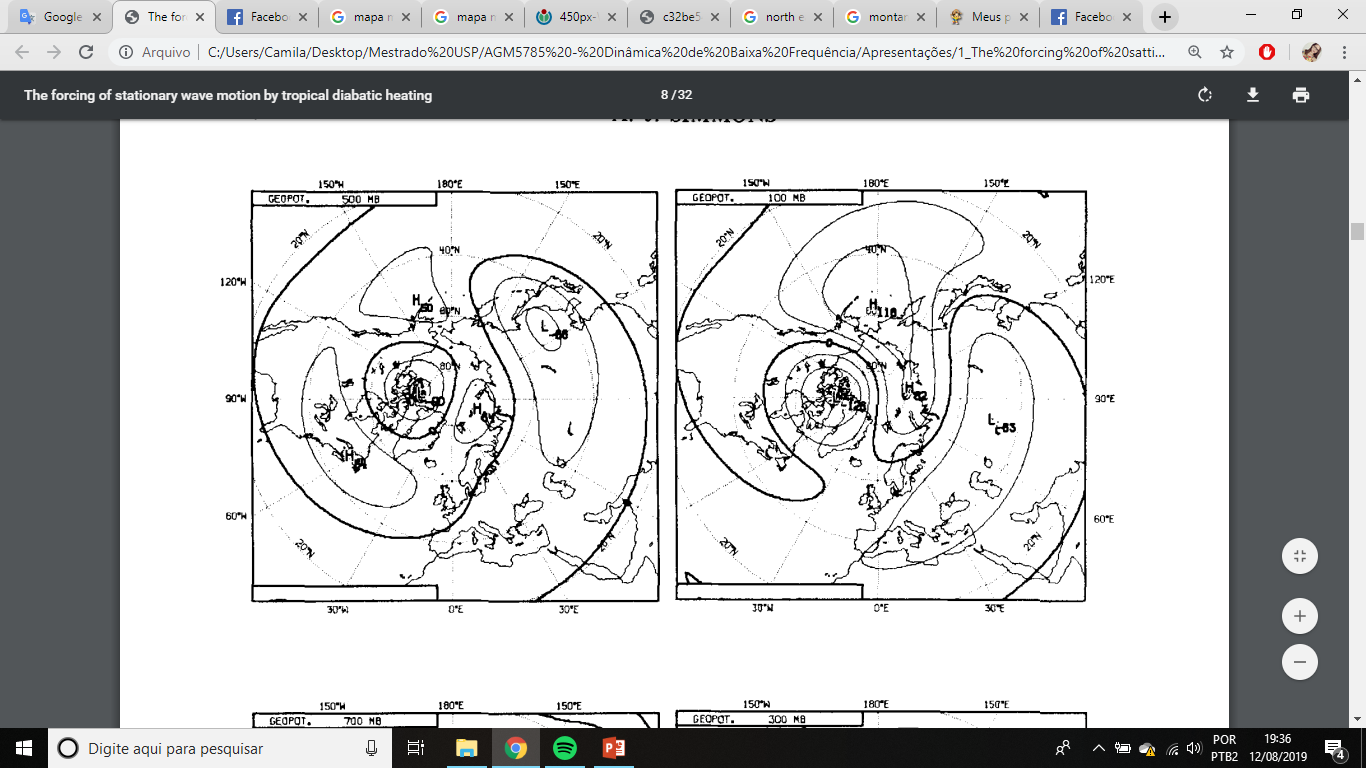 Resposta baroclínica.
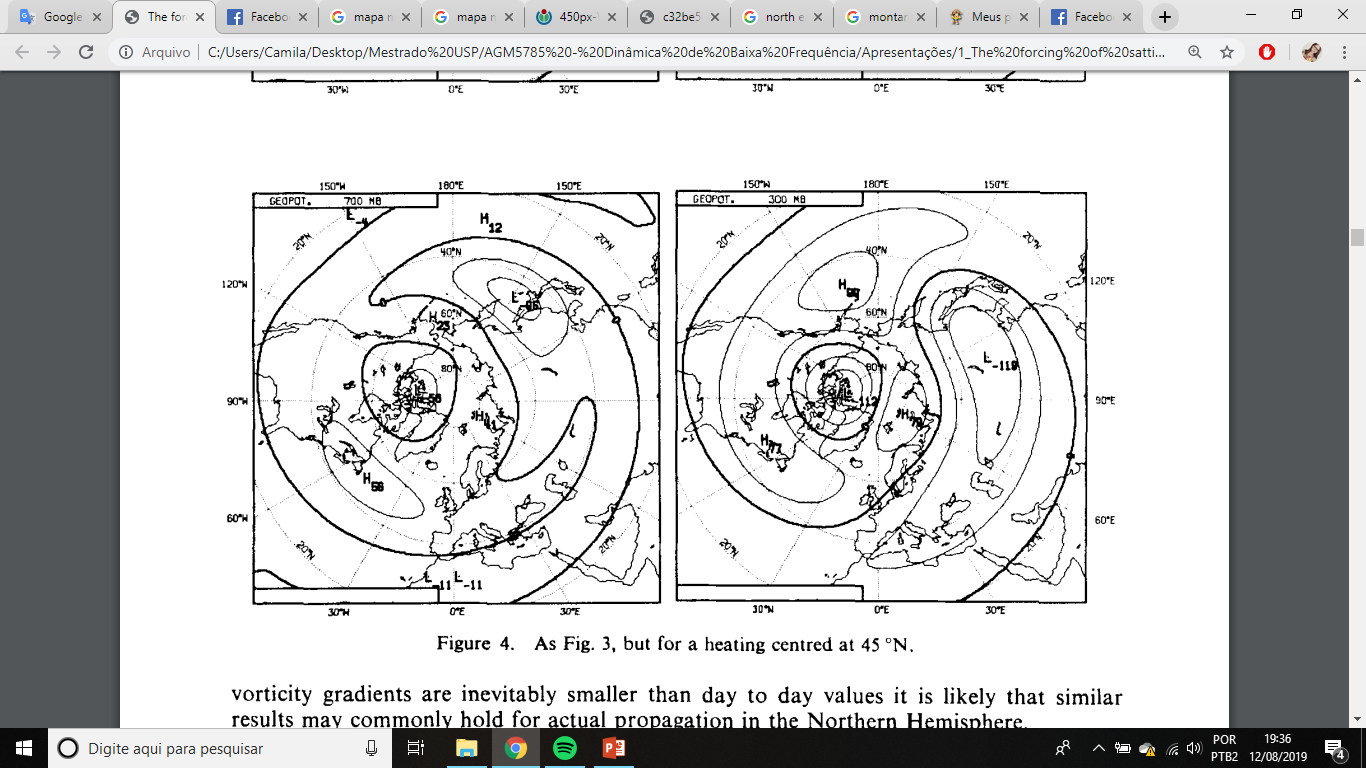 Figura 4: Resposta ao aquecimento centrado em 45°N, 135°E.
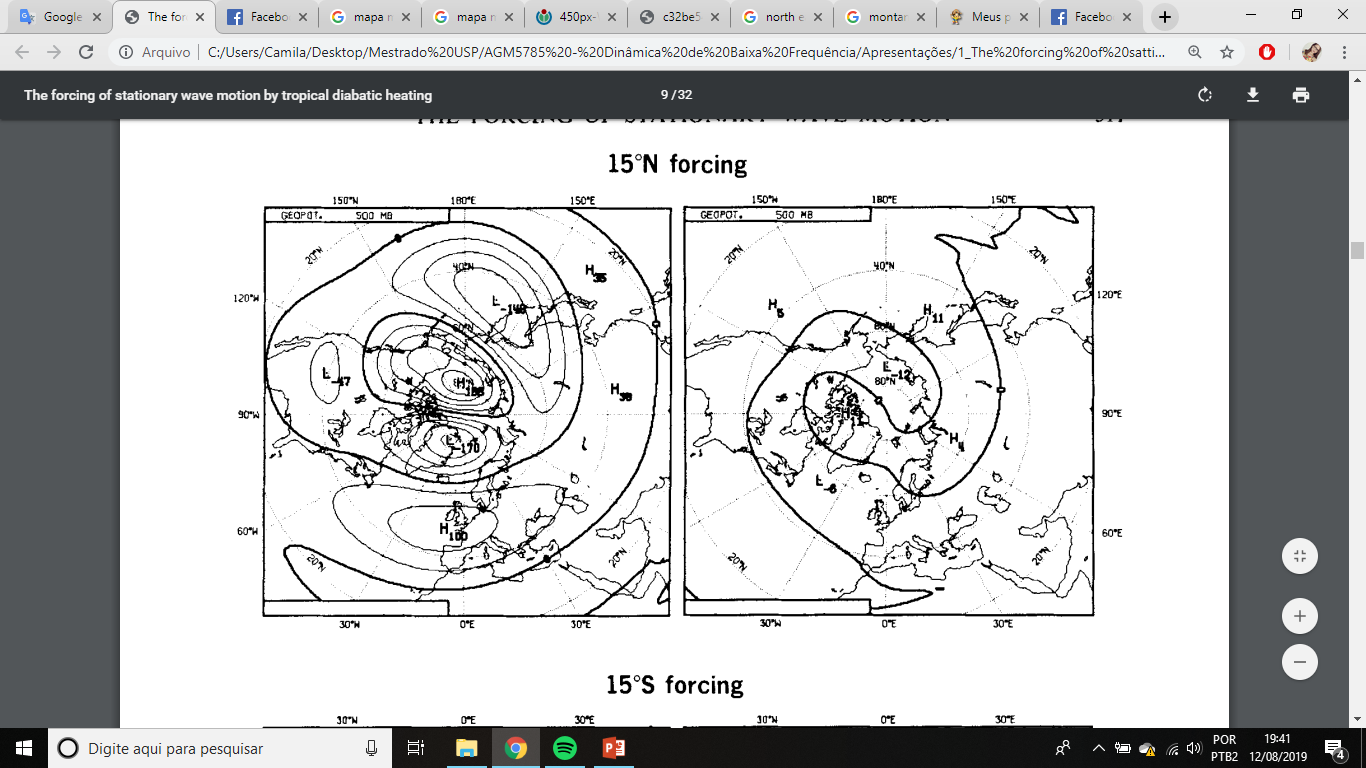 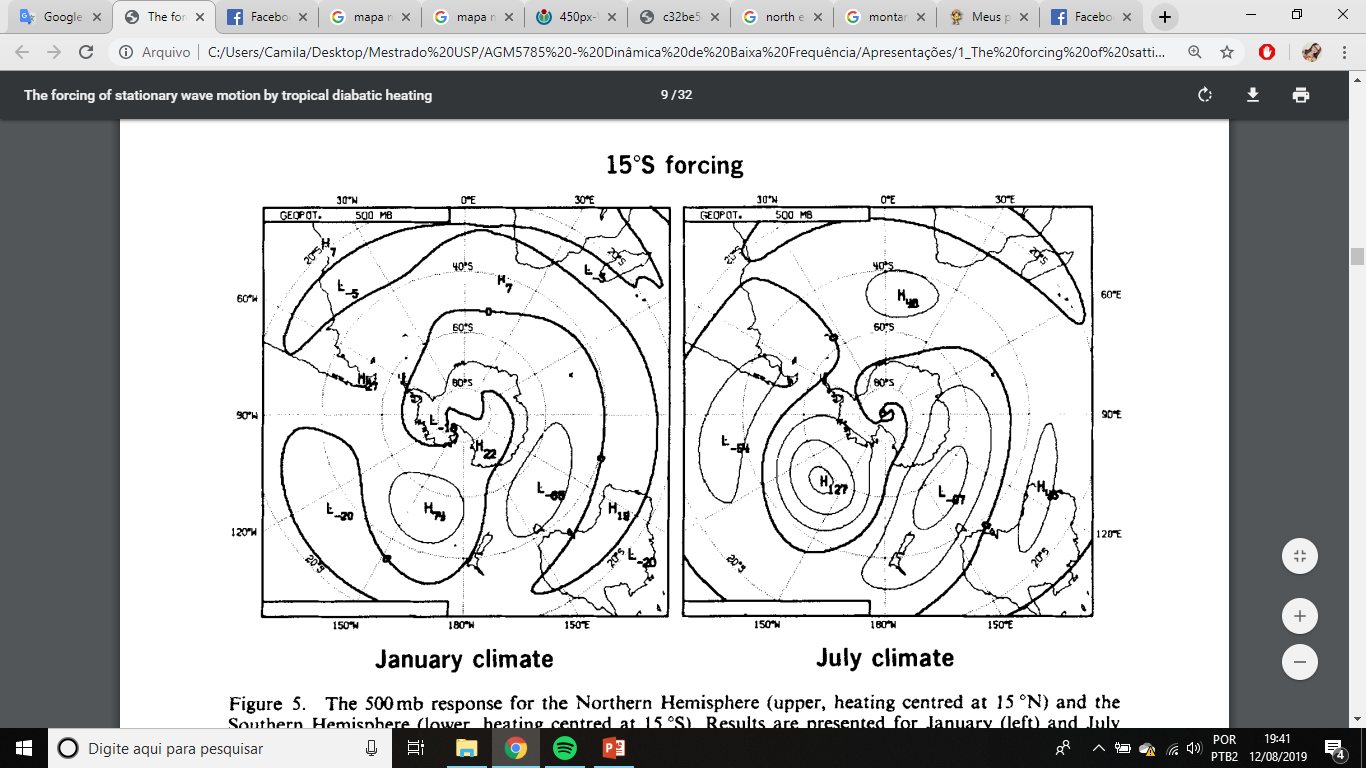 Figura 5: Respostas ao aquecimento em janeiro e julho no HN e HS.
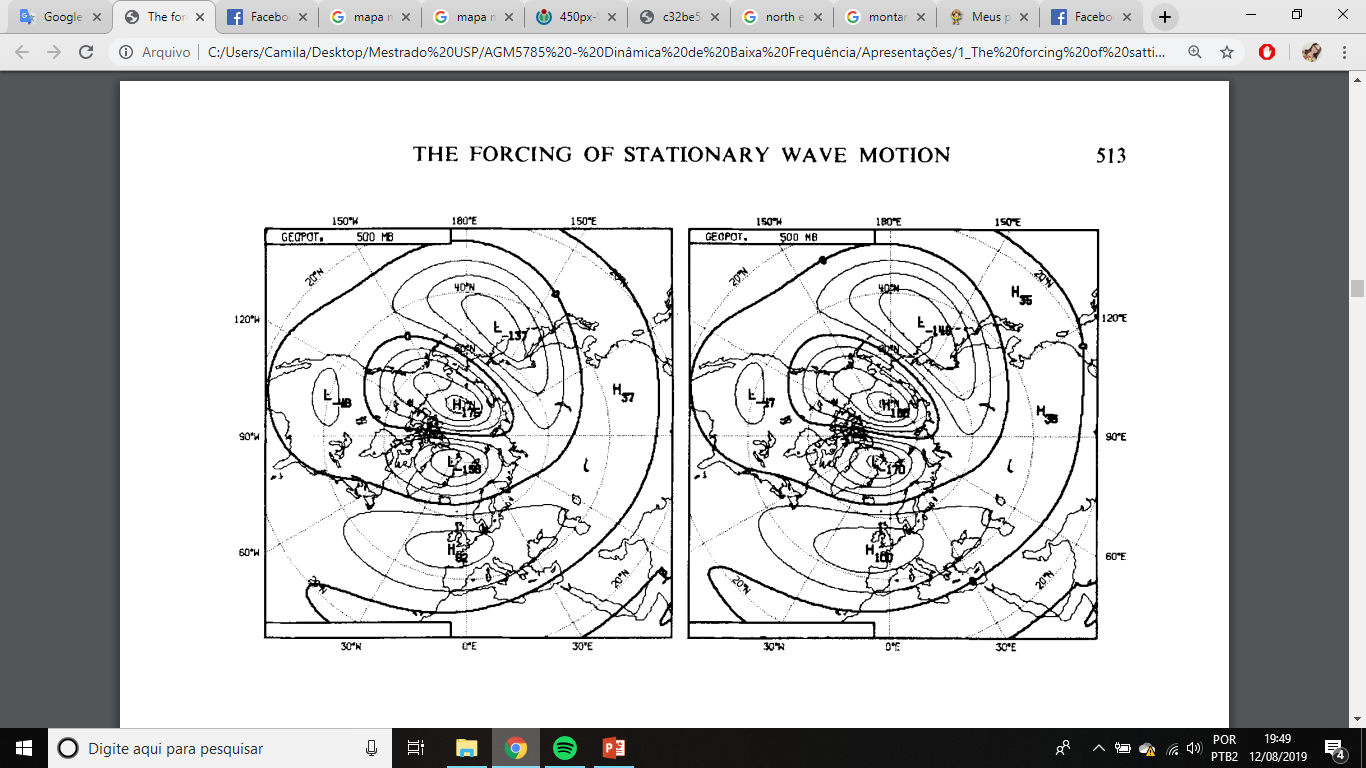 Pouca sensibilidade à variação vertical do aquecimento.
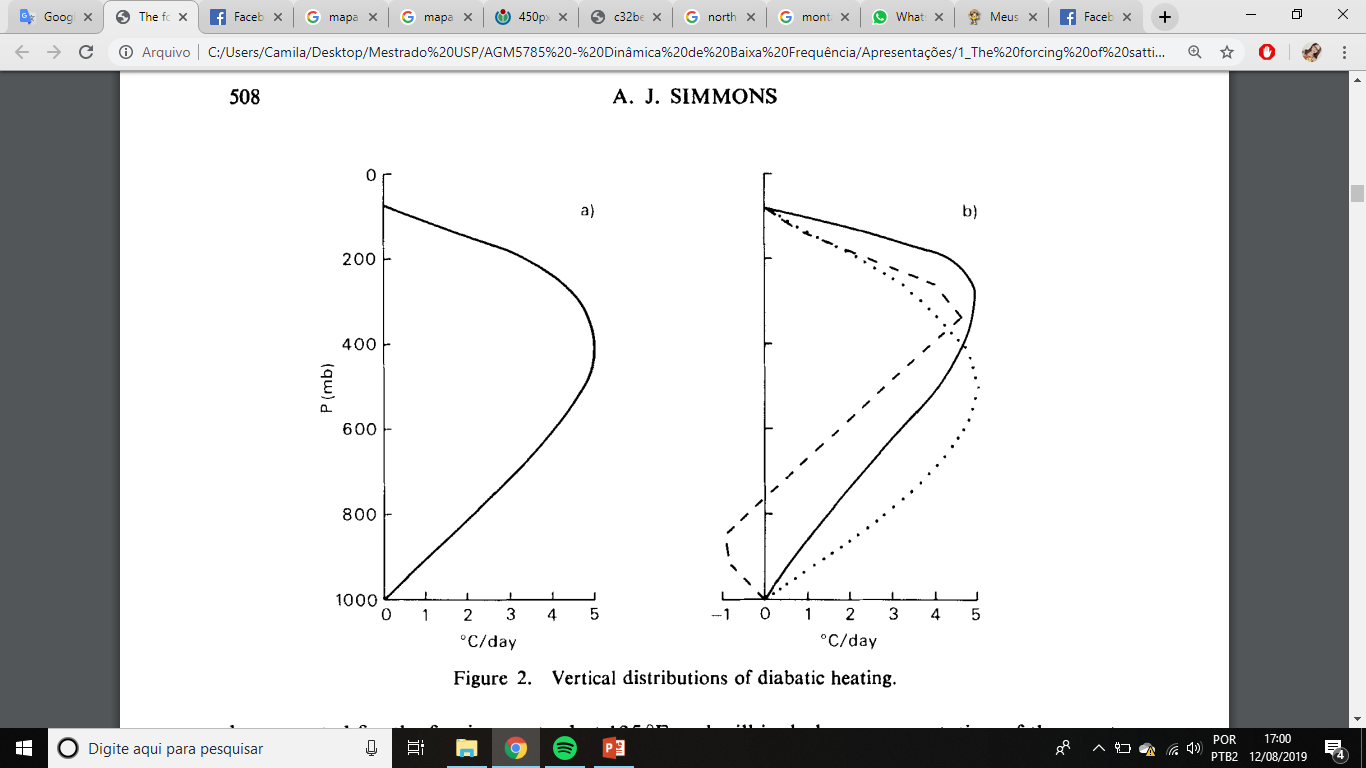 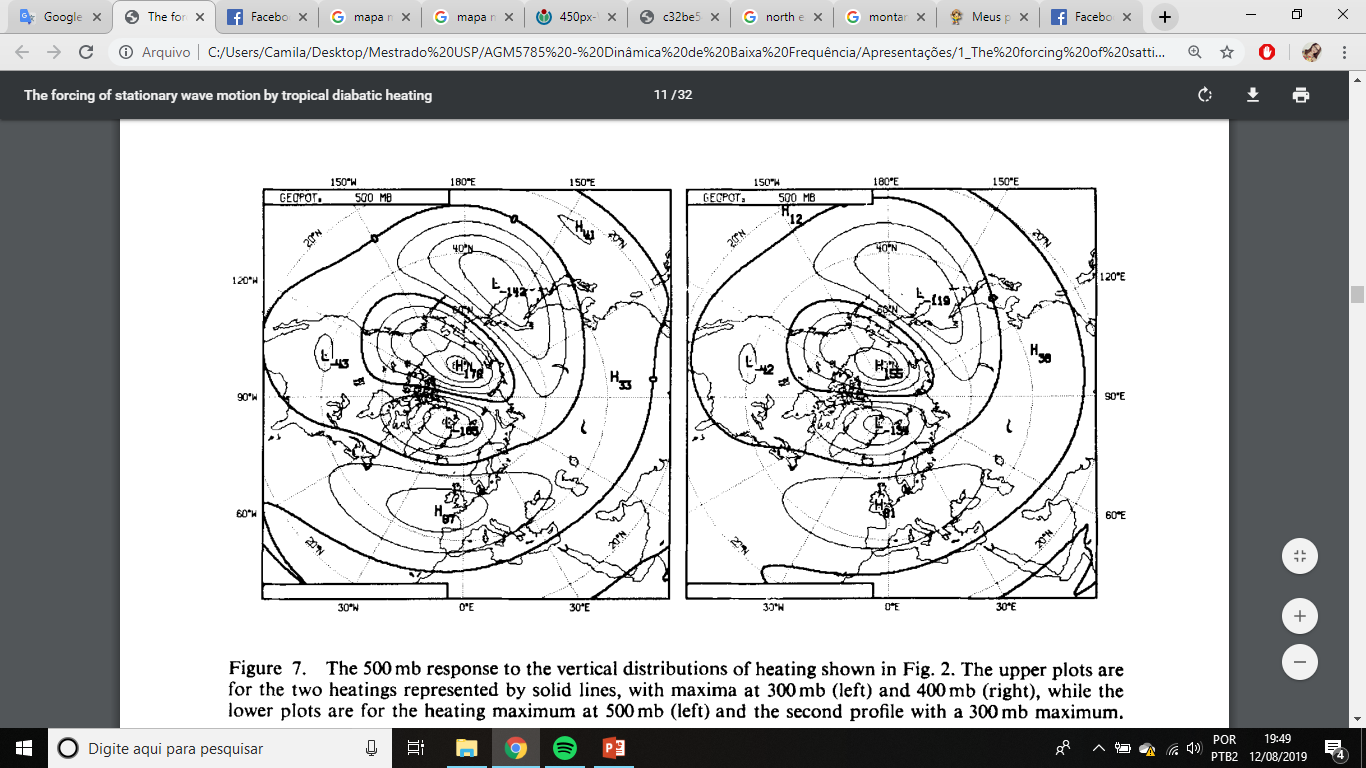 Figura 6: Respostas à diferentes perfis verticais de aquecimento em 15°N.
2.2 A resposta extratropical à forçante climatológica tropical
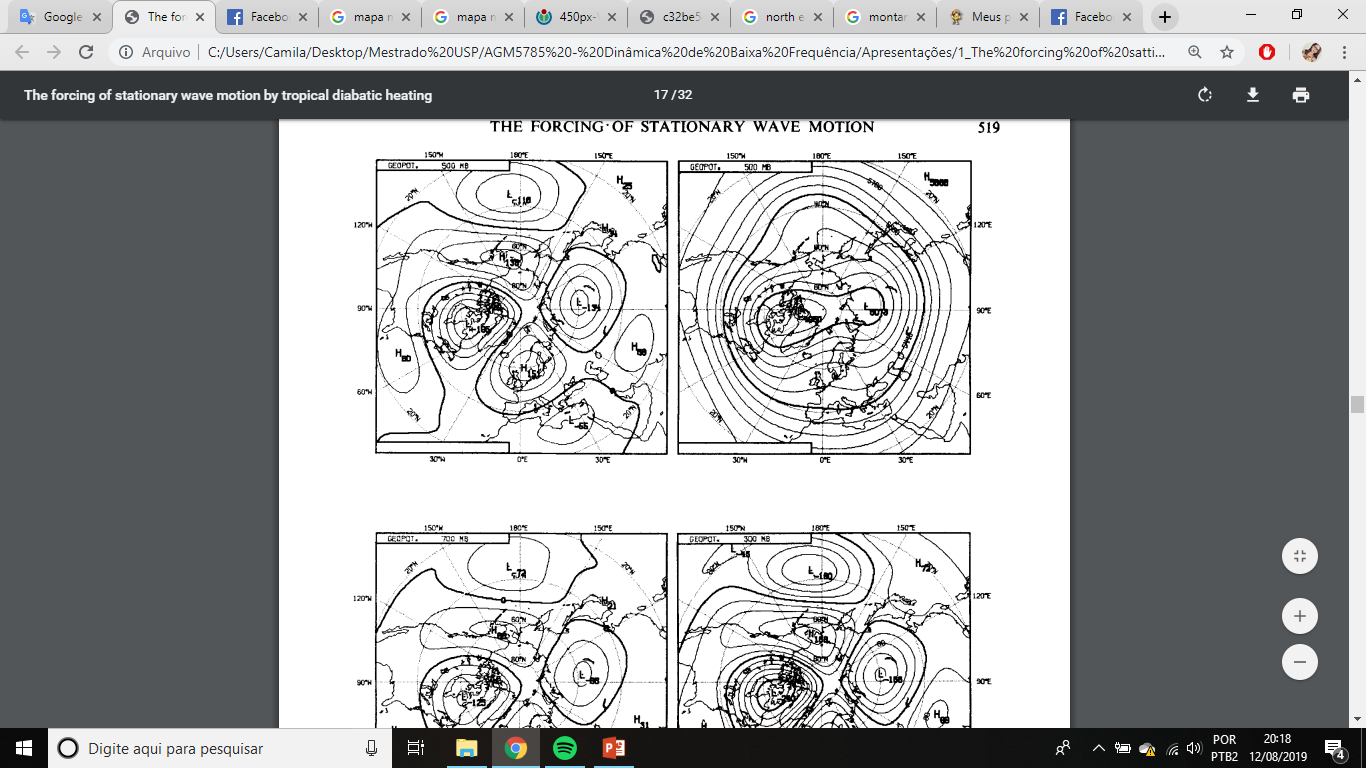 → Forçante é dada pela relaxação em direção à distribuição climatológica do movimento das ondas tropicais.
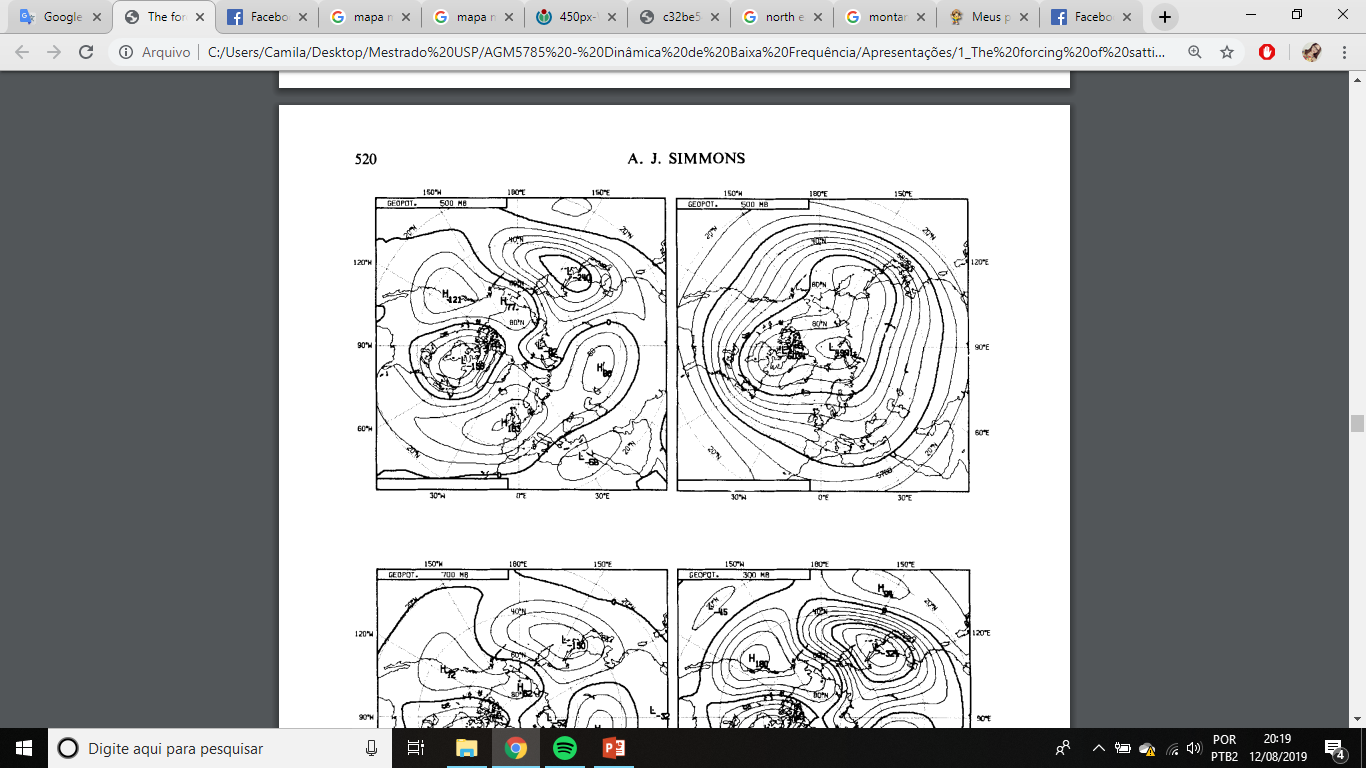 Figura 8: Resposta extratropical forçada pela relaxação da climatologia tropical de janeiro e climatologia.
2.3 Efeitos da transiência, fluxos básicos zonalmente não uniformes e não linearidade
Modelo (2).
Forçantes: forçante climatológica do padrão de ondas estacionárias pela orografia e efeitos térmicos pela interação com distúrbios transientes e forçante do efeito de uma região isolada de aquecimento tropical anômalo.
(a) Fluxo básico zonalmente uniforme (U = cte)
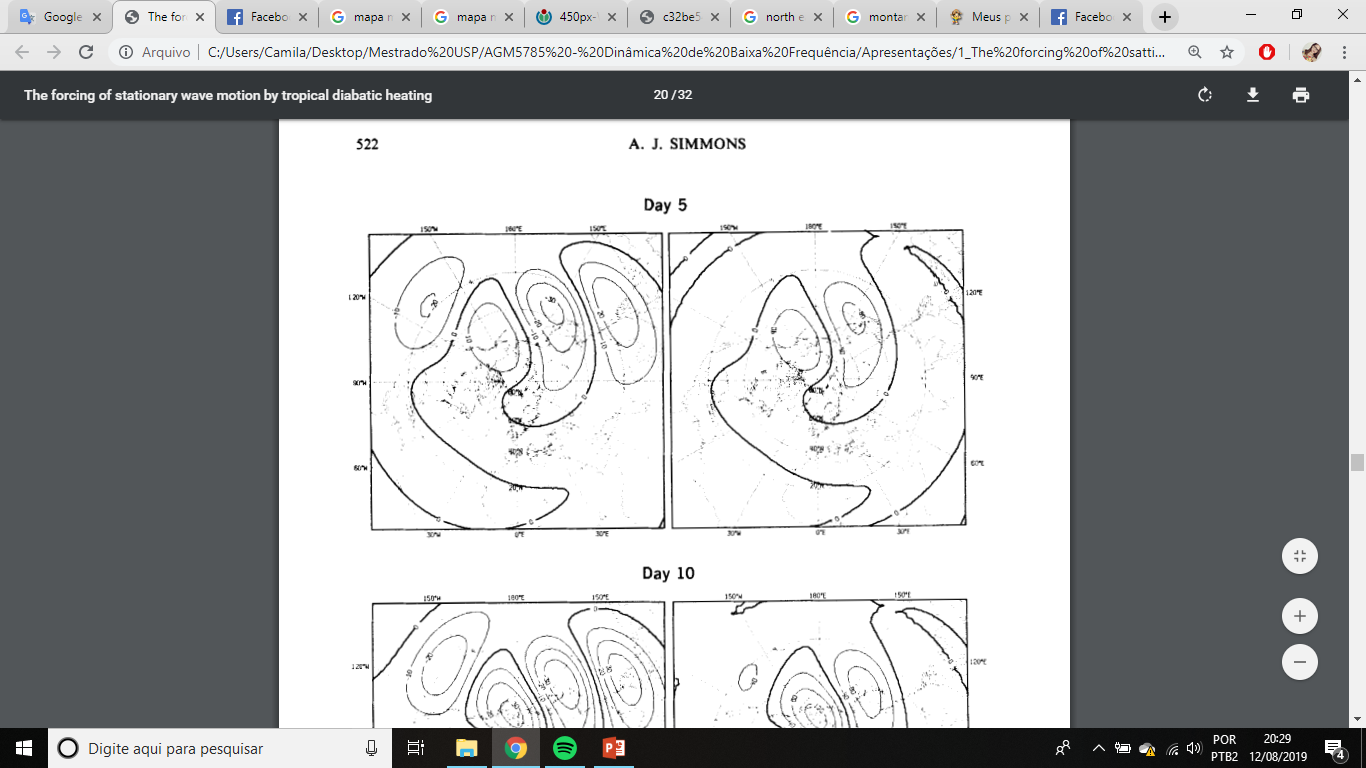 Função de corrente
Geopotencial
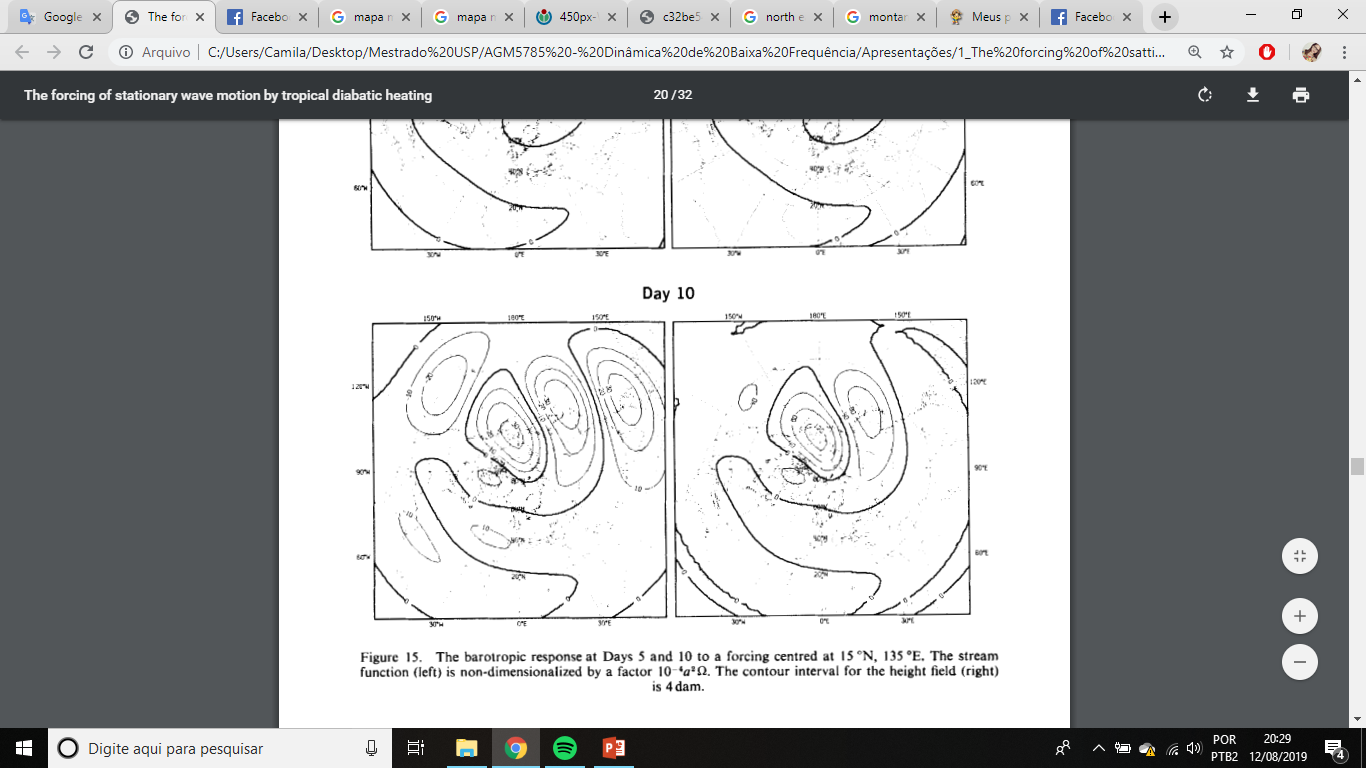 Figura 9: Resposta barotrópica nos dias 5 e 10 para uma forçante em 15°N, 135°E.
(b) Fluxo básico zonalmente não uniforme (U não cte)
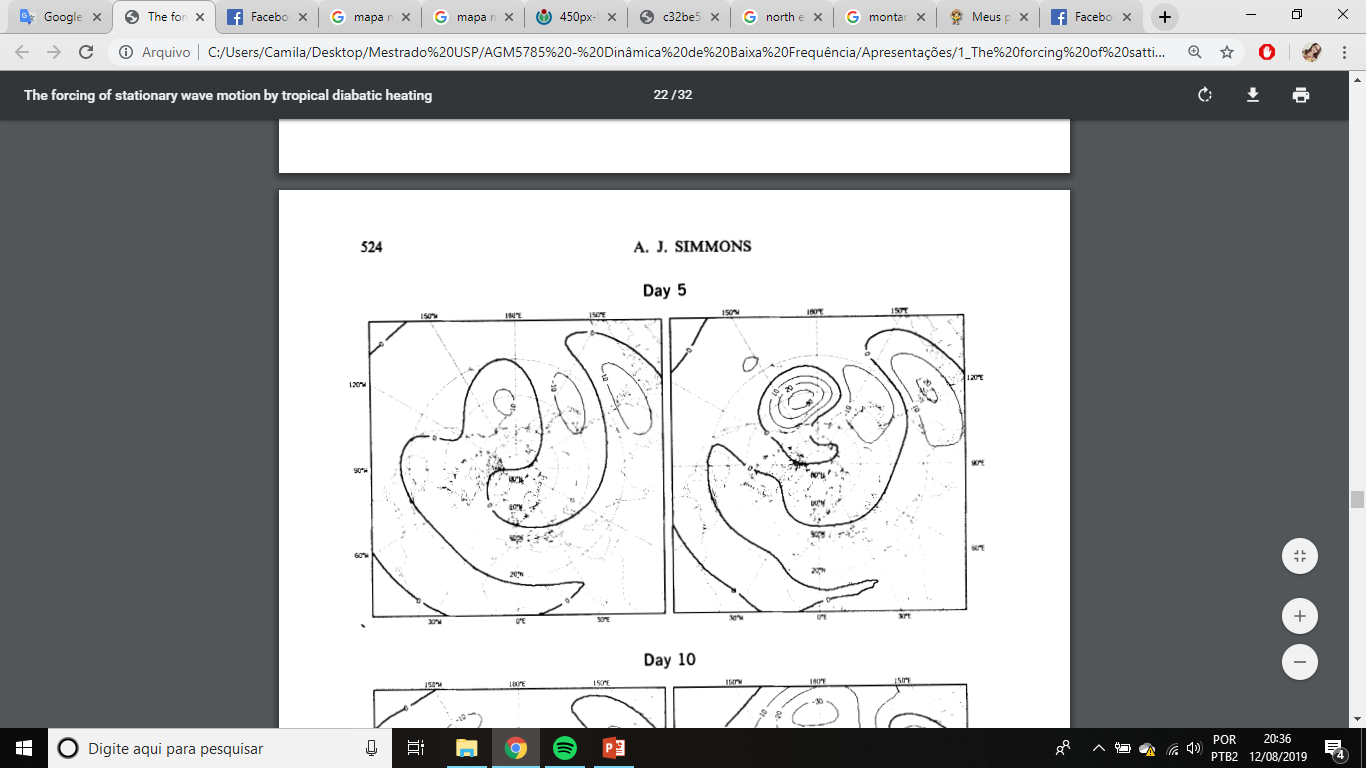 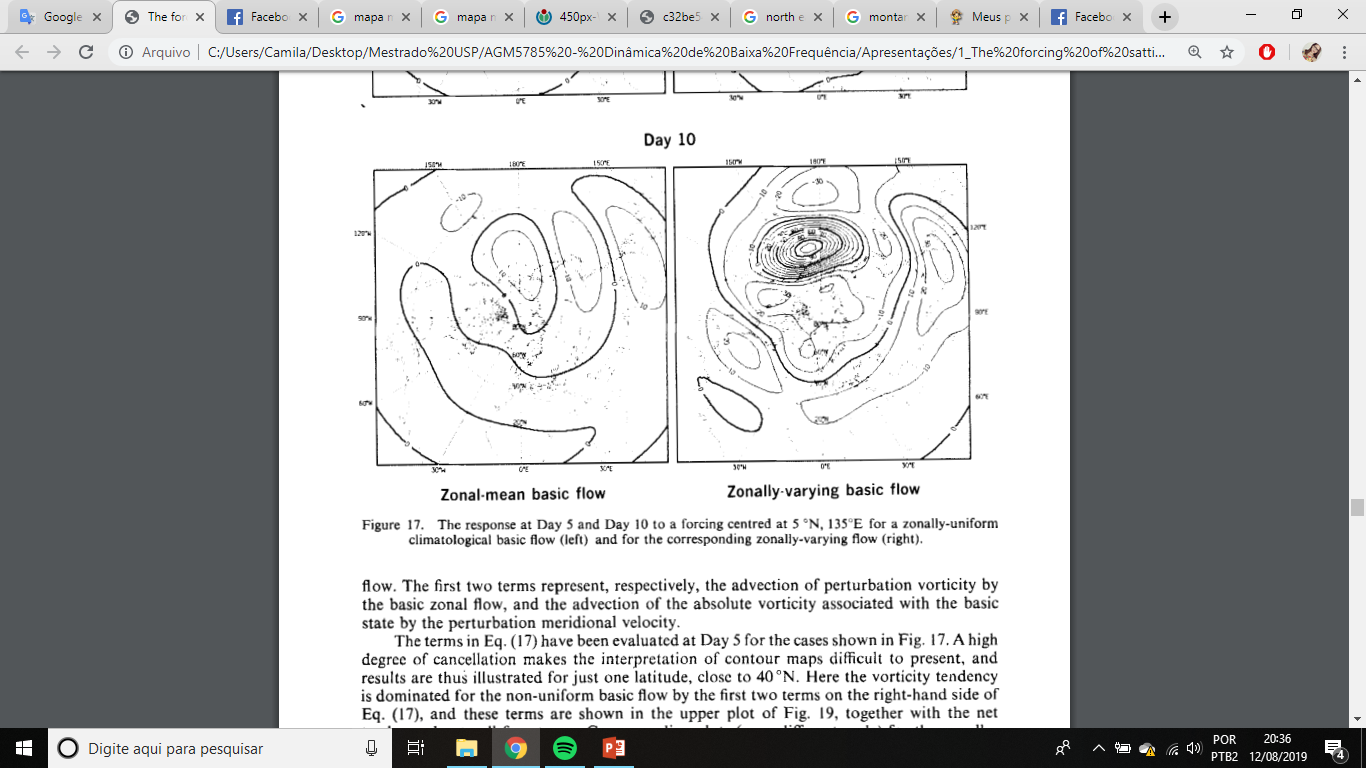 Figura 10: Comparação da resposta para o fluxo básico zonalmente uniforme e não uniforme.
(c) A resposta não linear
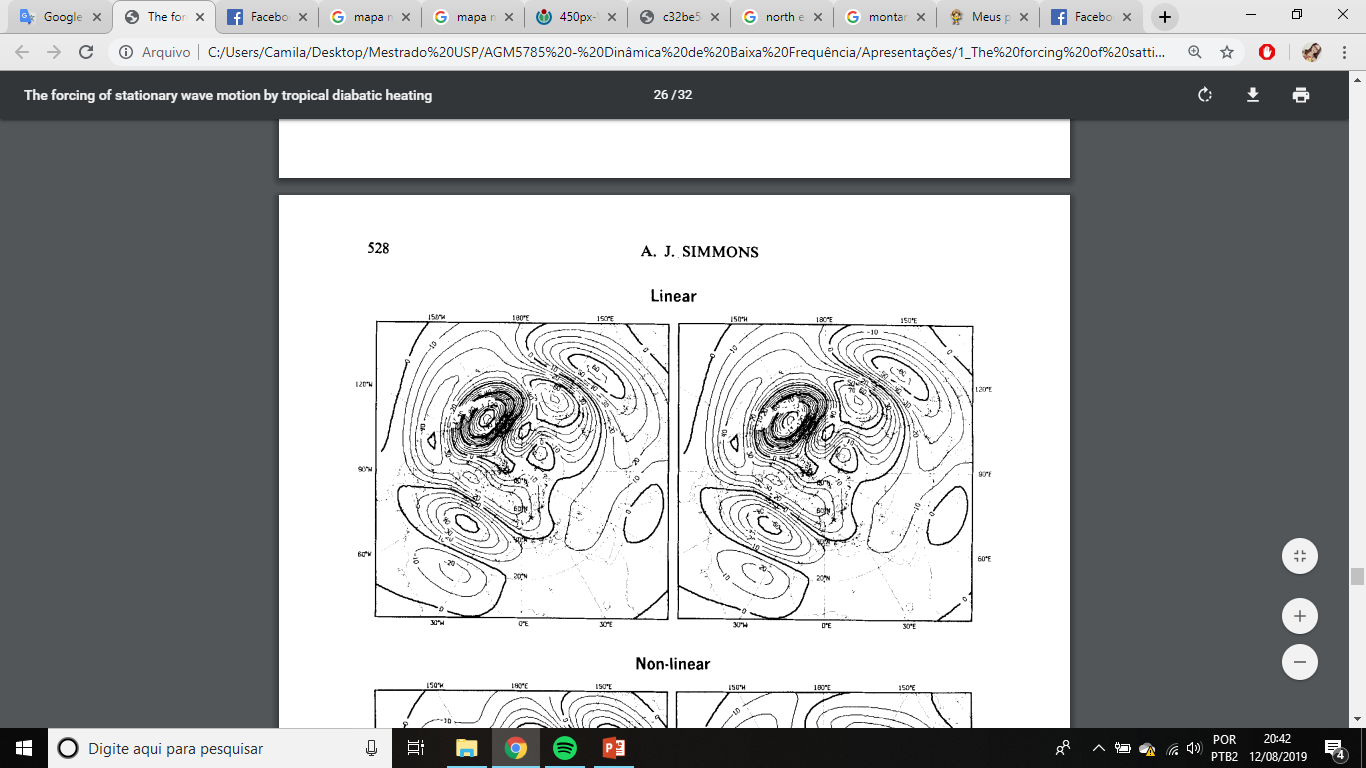 Não linearidade amplifica a resposta para a forçante anticiclônica.
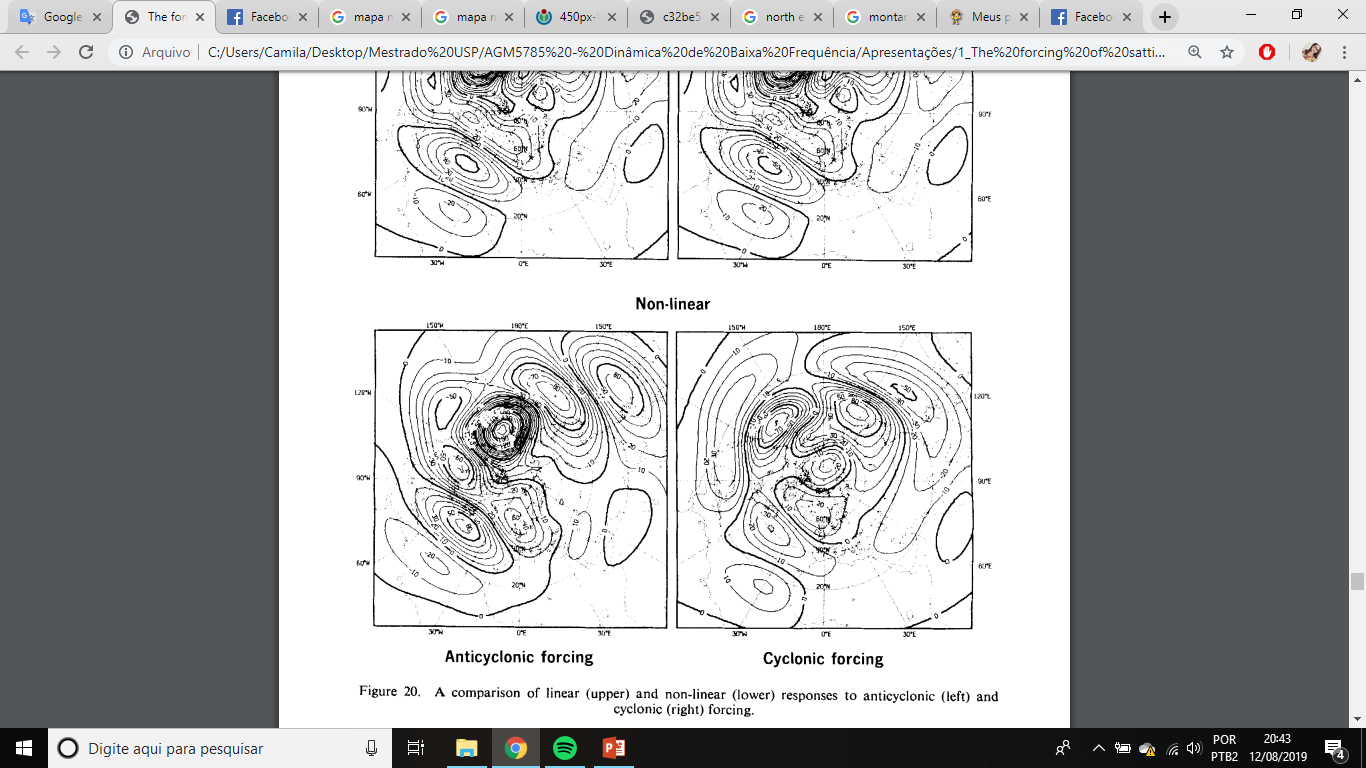 Figura 11: Comparação das respostas lineares e não lineares.
3 Conclusões
Há influência significativa dos trópicos no padrão de ondas estacionárias em latitudes médias e altas.


Aquecimento tropical → resposta extratropical




É importante simular com precisão a distribuição geográfica, a magnitude e variabilidade temporal do aquecimento convectivo tropical, a fim de representar com precisão seu efeito no movimento estacionário em latitudes médias.
Barotrópica: pouca variação vertical + menos sensibilidade ao perfil vertical de aquecimento
Baroclínica: maior variação vertical
Sensibilidade à latitude do aquecimento e ao fluxo zonal médio
Referência
SIMMONS, A. J. The forcing of stationary wave motion by tropical diabatic heating. Quart. J. R. Met. Soc., v. 108, p. 503-534, 1982.